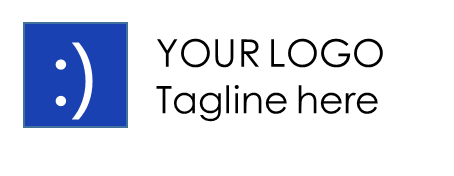 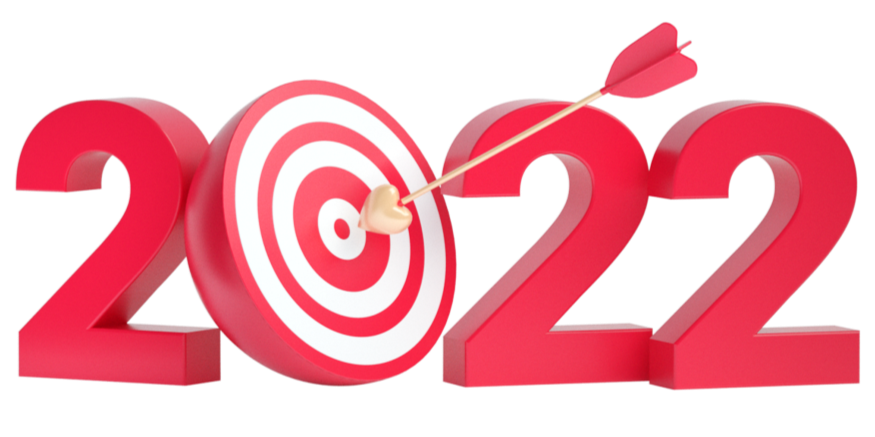 Report ：
FREE PPT TEMPLATES
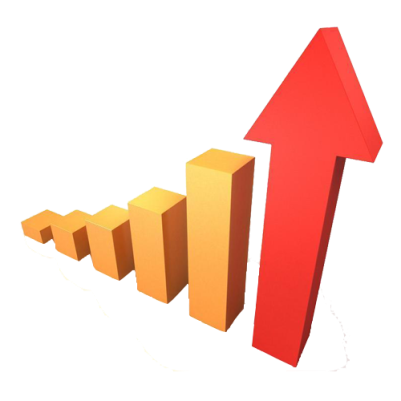 Insert the Subtitle of Your Presentation
jpppt.com
https://www.freeppt7.com
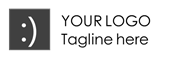 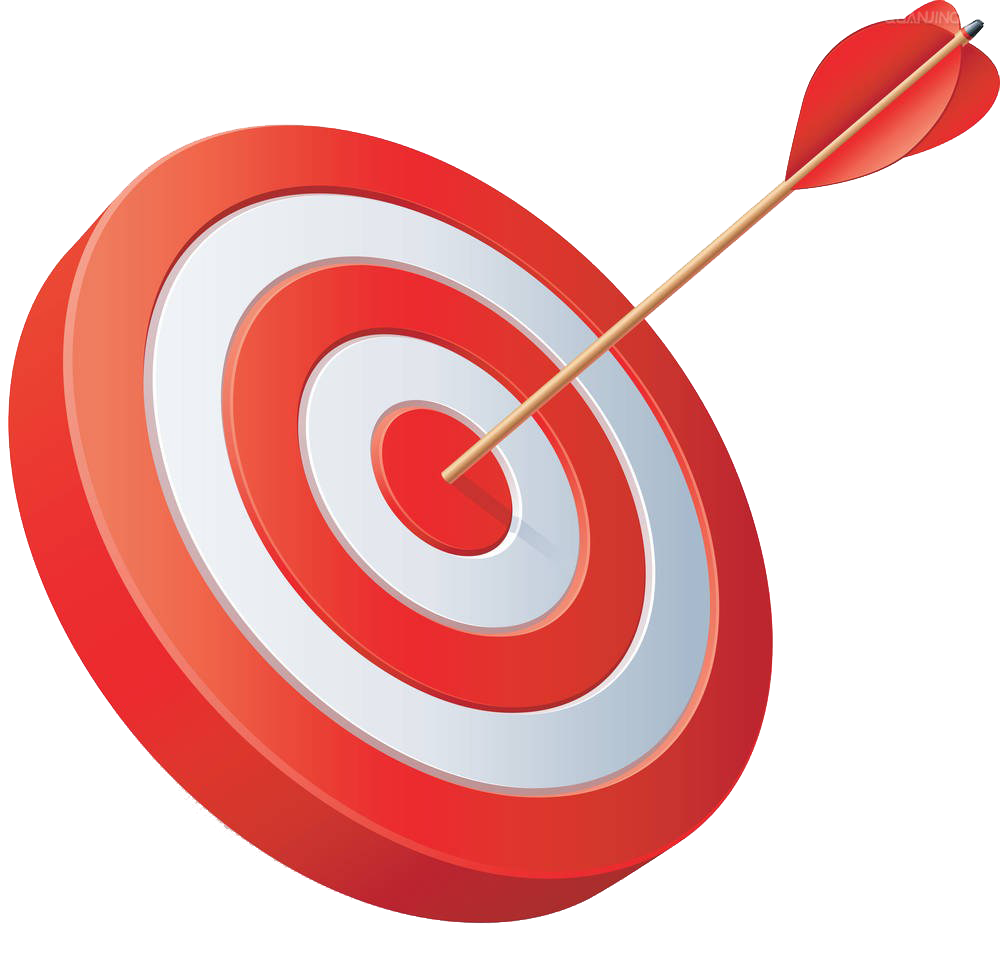 Add title text
01
02
03
04
Add title text
Add title text
Add title text
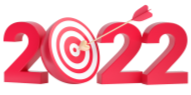 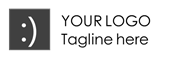 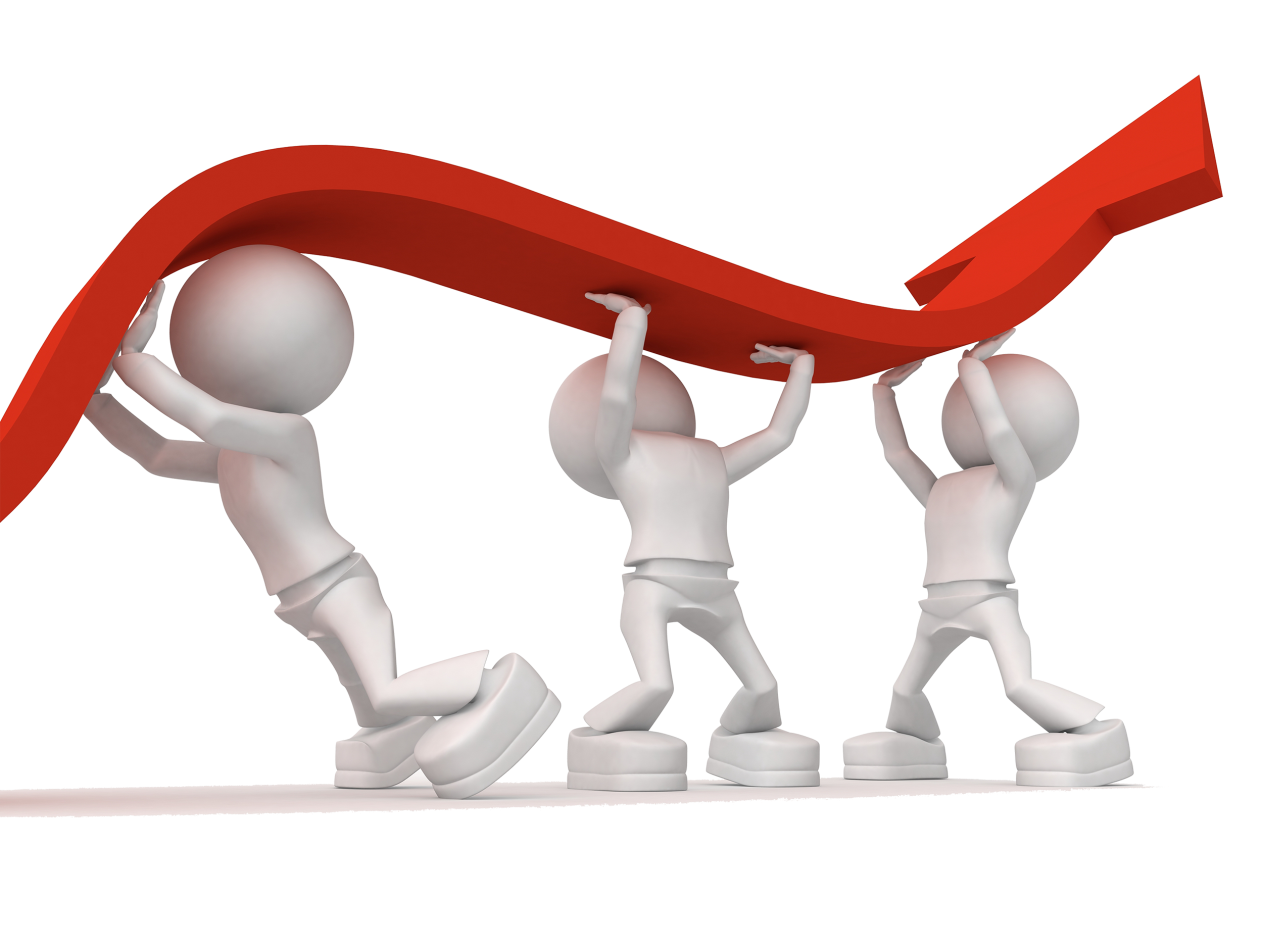 01
Add title text
Click here to add text content, such as keywords, some brief introductions, etc.
Part one
Add title text
Current position： add text

Entry time： add text
Name：add text

Age： add text

Political face： add text
01
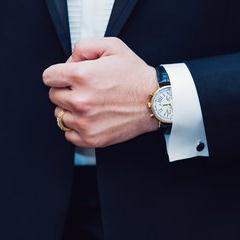 MOTTO：
In the journey of life, there are many detours and dangerous roads, and only those who are determined and never stop can hope to reach the far side of victory.
Educational experience
02
2014.9-2017.6
2017.9-2019.6
2017.9-2019.6
university
Bachelor of Business Administration
university
Master of Business Administration
university
Bachelor of Business Administration
Work experience
2020—2025
2010—2015
Click here to add text content, such as keywords, some brief introductions, etc.
Click here to add text content, such as keywords, some brief introductions, etc.
03
01
02
03
04
2026—2029
2016—2019
Click here to add text content, such as keywords, some brief introductions, etc.
Click here to add text content, such as keywords, some brief introductions, etc.
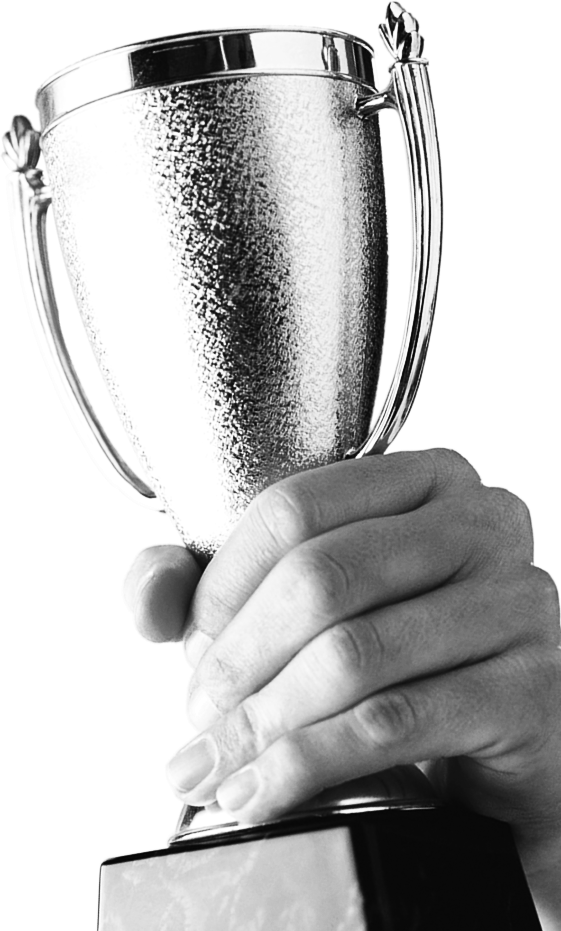 Main work performance in the company
04
01
02
03
In 2019
In 2020
In 2021
Add title text
Add title text
Add title text
Click here to add text content, such as keywords, some brief introductions, etc.
Click here to add text content, such as keywords, some brief introductions, etc.
Click here to add text content, such as keywords, some brief introductions, etc.
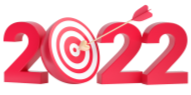 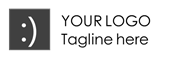 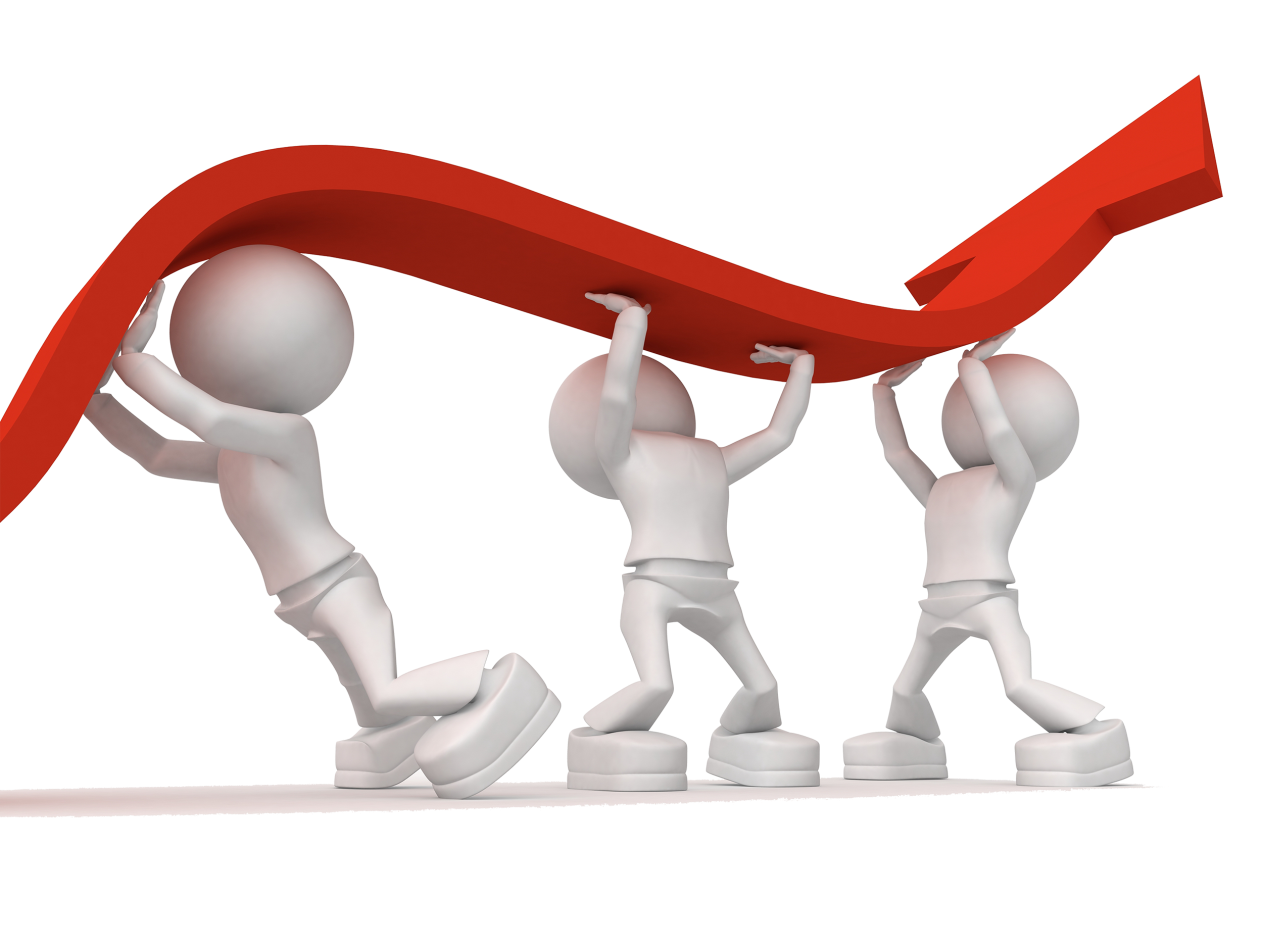 02
Add title text
Click here to add text content, such as keywords, some brief introductions, etc.
Part two
Add title text
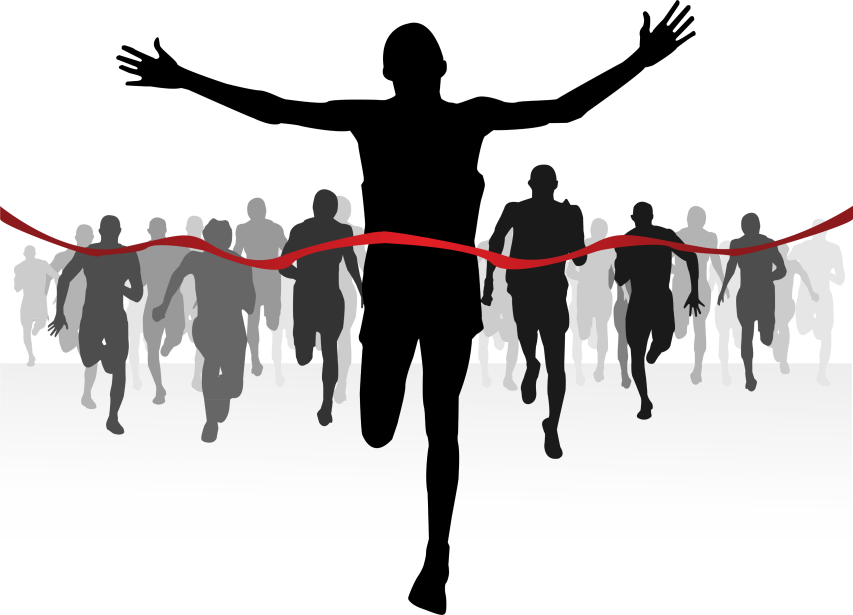 Seven advantages
01
01, age advantage
This year xxxx years old, with experience, experience, and motivation, it is the golden age for doing work, making contributions, and making achievements.
PPT模板 http://www.1ppt.com/moban/
Add title text
02, experience advantages
Years of office work, has accumulated a wealth of practical experience in the office, proficient in administrative management work and official document processing, text material work.
01
03, xx work advantages
XX post work xx years, participated in the xx reform and development process of major events, with strong writing skills.
Add title text
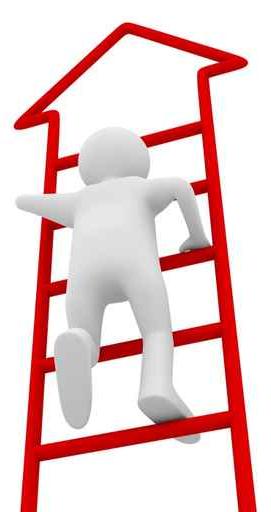 04, ability advantage
Over the years, I have undertaken xx multiple key tasks and established a good working relationship in the working connection with xxxxxx.
01
05, xx work advantages
As a team of xxxxx and xxxx individuals, the department has been rated as an advanced unit in the work of the organ for three consecutive years.
Add title text
07. Learning ability
06, style advantages
Work conscientiously, work hard and complain, be cautious in words and deeds, and strive for perfection. Dare to take responsibility, in the hearts of colleagues to establish a good image of honesty and integrity.
After working, I still insist on learning, participate in various types of learning and training, and constantly improve my management level and professional level. Long-term learning has cultivated my strong self-learning potential, and I can flexibly apply what I have learned to my daily management work, and truly combine learning and application.
01
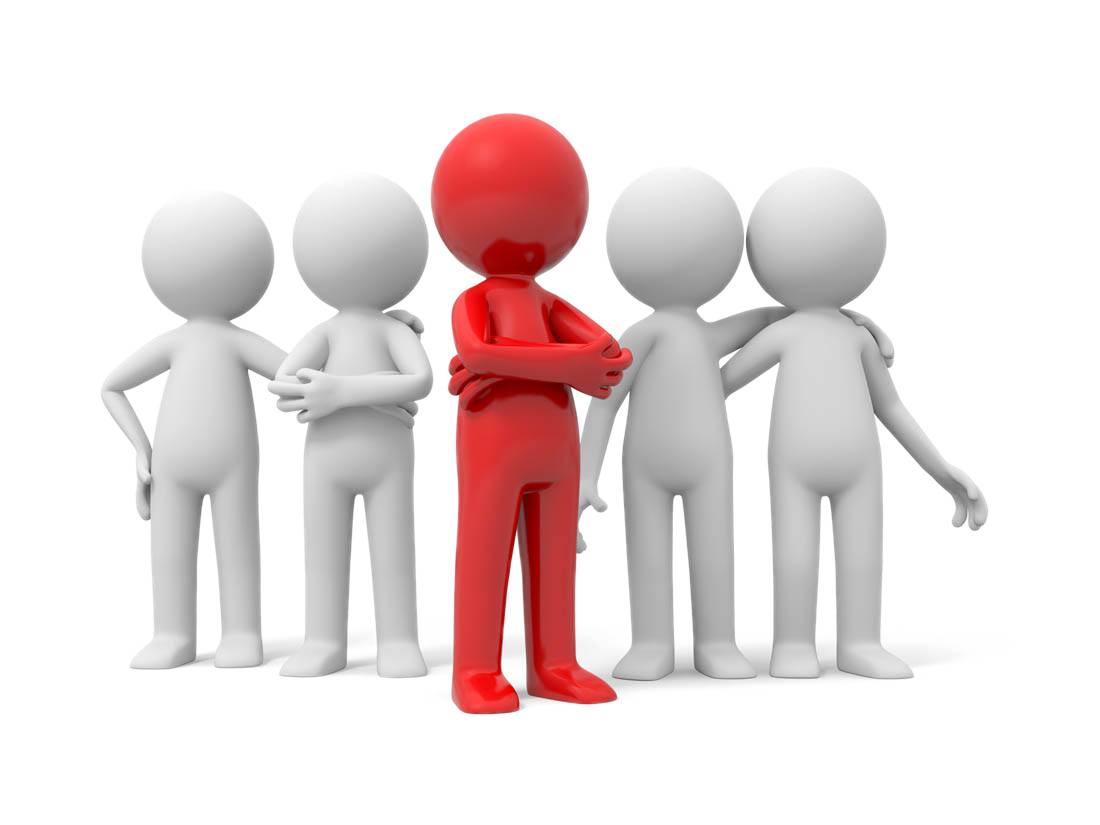 Insufficient
Operational capacity needs to be strengthened
Click here to add text content, such as keywords, some brief introductions, etc.
02
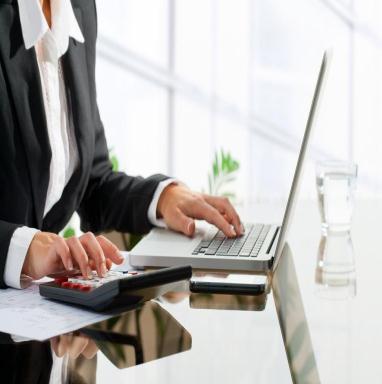 The ability to innovate needs to be improved
Click here to add text content, such as keywords, some brief introductions, etc.。
The sense of service needs to be further improved
Click here to add text content, such as keywords, some brief introductions, etc.。
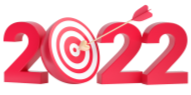 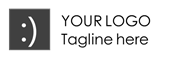 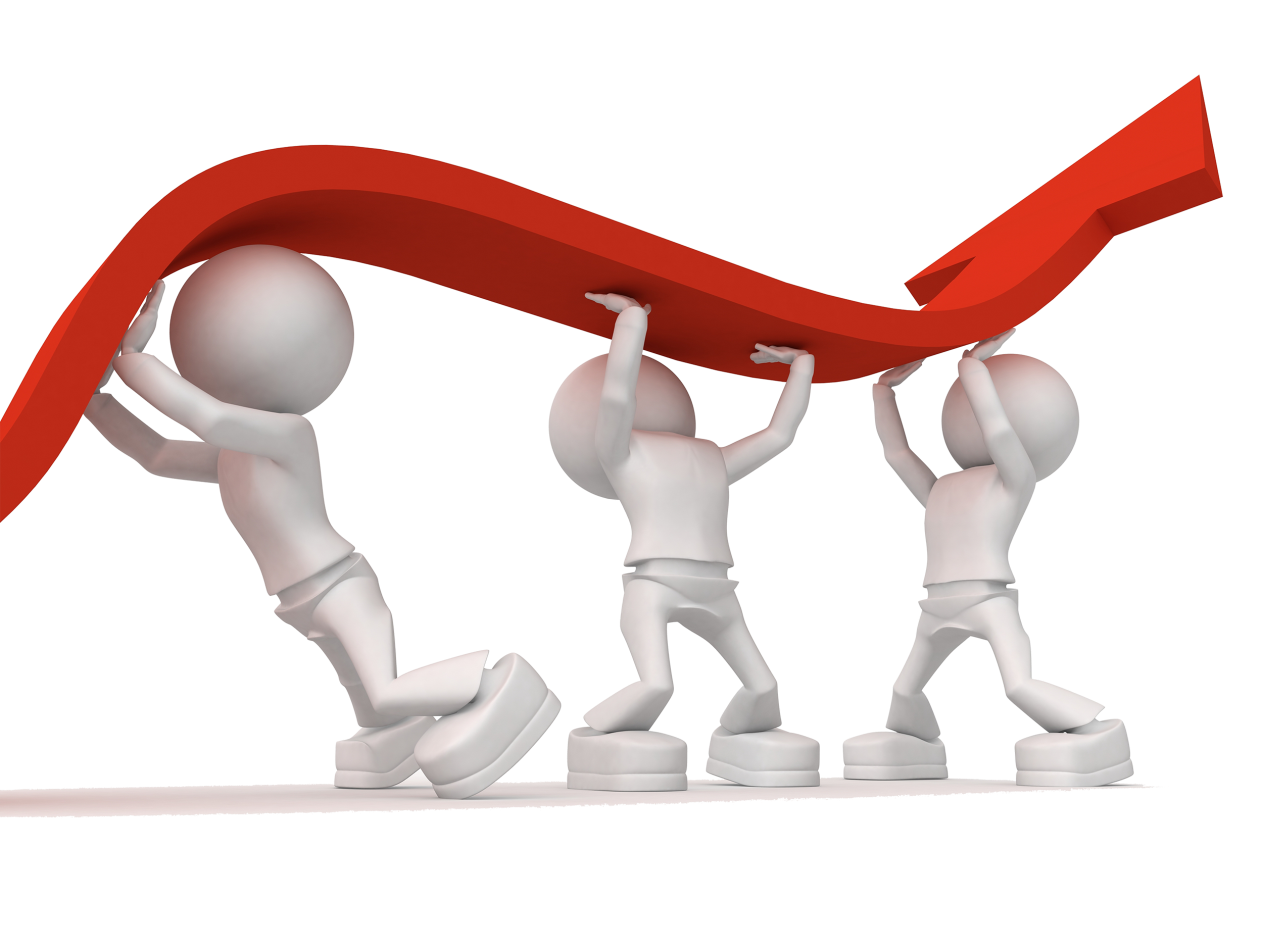 03
Add title text
Click here to add text content, such as keywords, some brief introductions, etc.
Part three
Add title text
01
Coordination Center
Information
Staff Center
Safeguards Center
Fill in the description
Fill in the description
Fill in the description
Fill in the description
The "three more, three less" problem
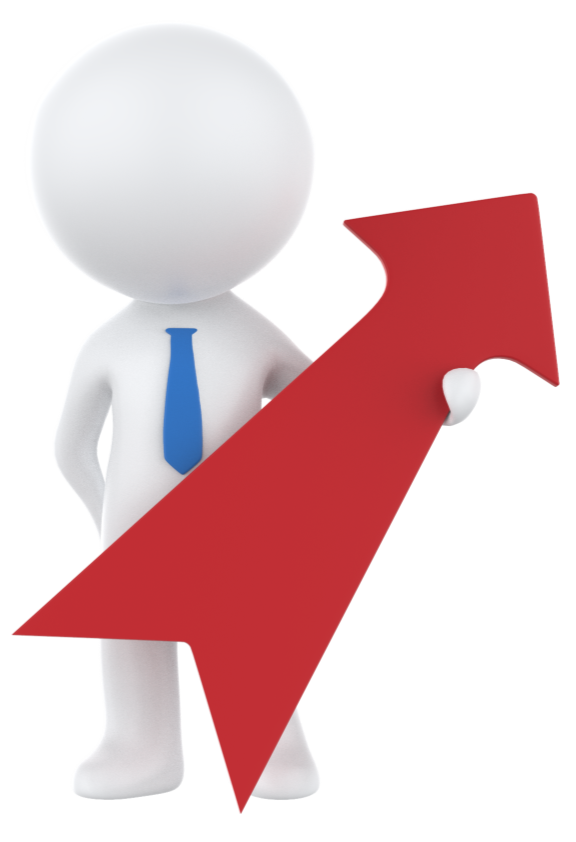 02
More passive services, less active services;
More step-by-step services, less active innovation services;
There are more general services and fewer efficient services.
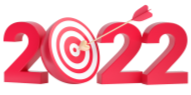 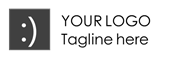 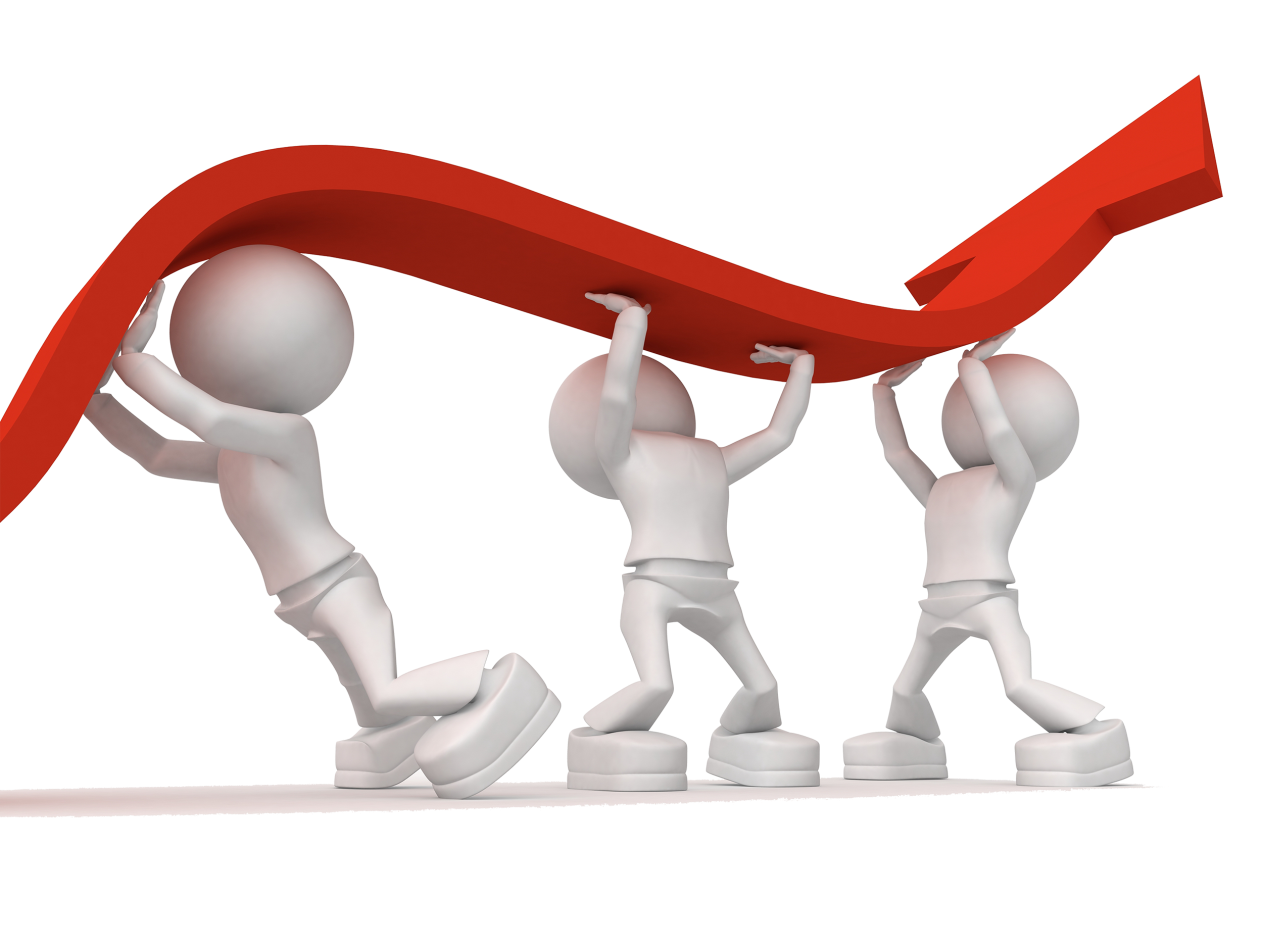 04
Add title text
Click here to add text content, such as keywords, some brief introductions, etc.
Part four
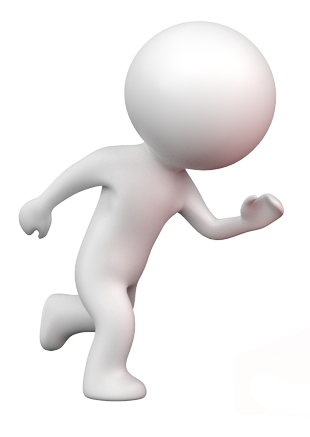 Focus on one center, highlight four key points, and do ten tasks well
Add title text
Add title text
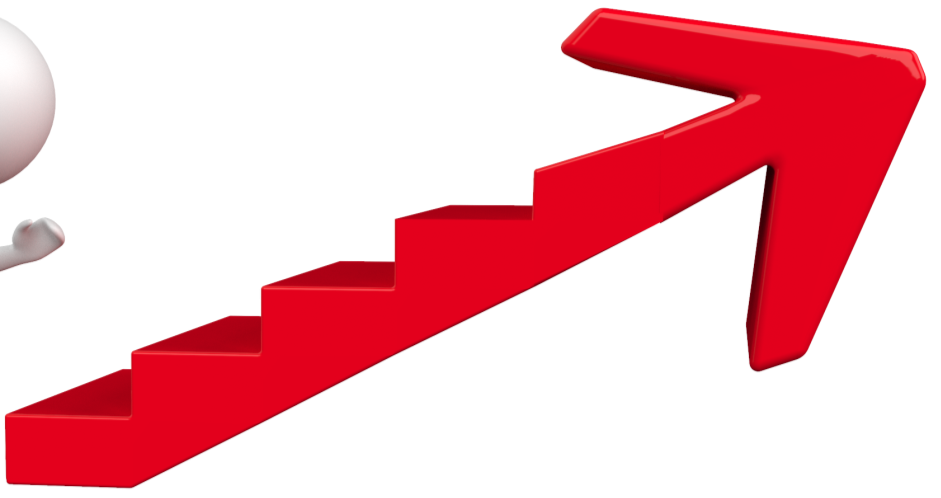 Add title text
Add title text
Add title text
A
B
C
D
Establish rules and regulations and strengthen basic management
Improve the incentive mechanism of departments and increase the enthusiasm of work
01
Clarify job responsibilities and change roles as quickly as possible
Improve the incentive mechanism of departments and increase the enthusiasm of work
Strengthen service awareness
Give full play to the role of administrative service functions The status of administrative posts and the nature of the work to which they belong determine the essence of the comprehensive management department is the service center of a unit, and the core of administrative post work is service.
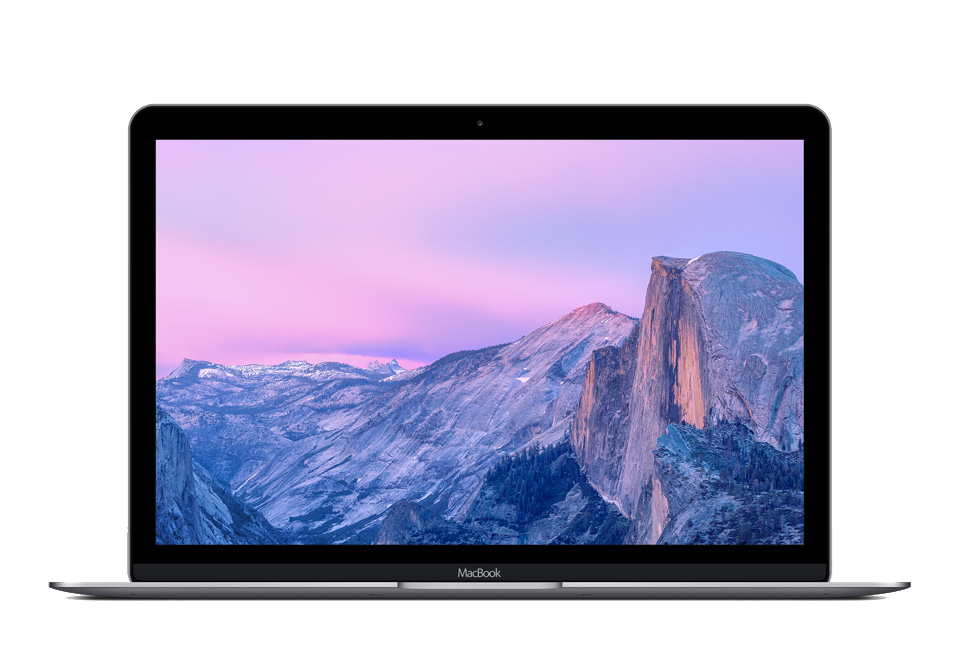 02
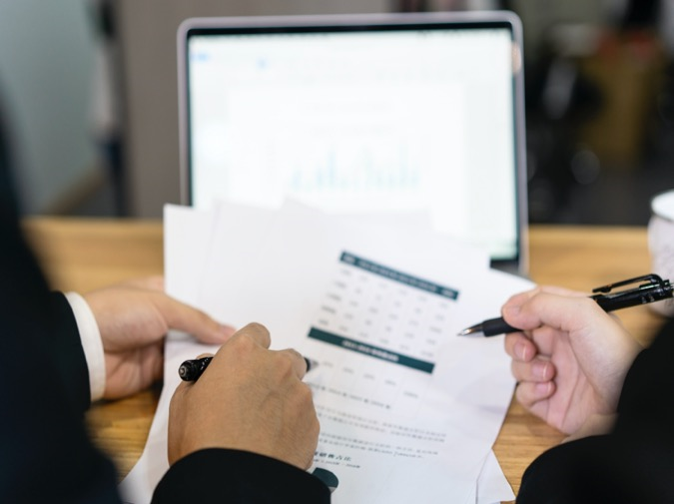 加大工作督办力度
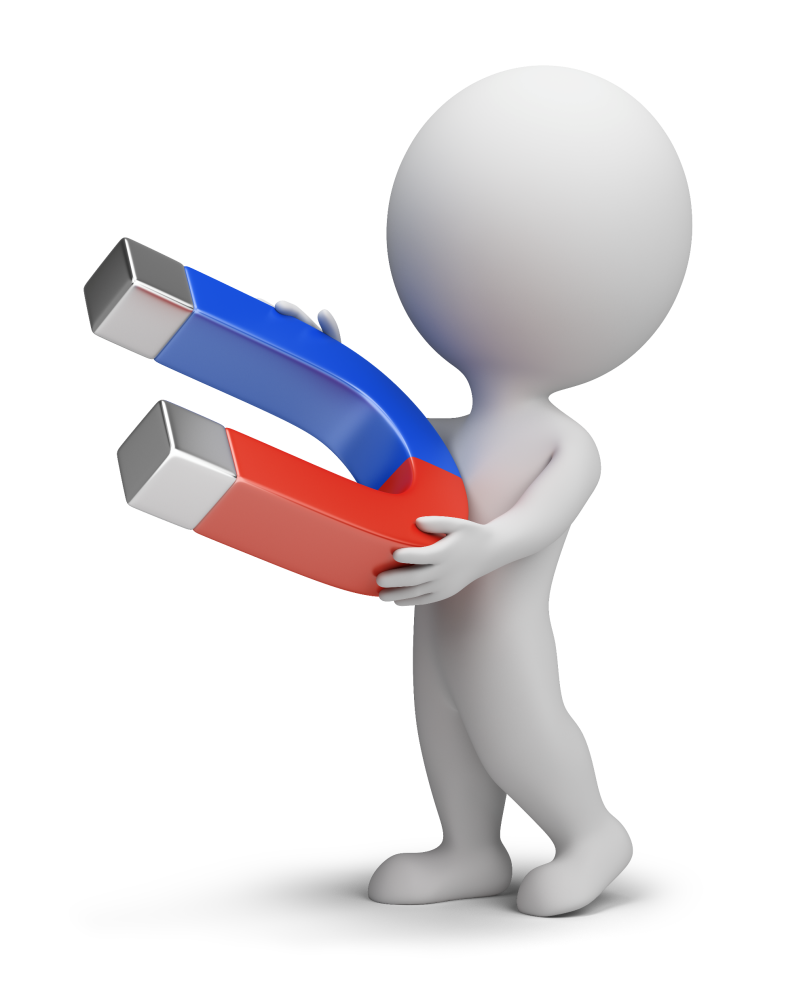 03
02
01
Add a title
Add a title
Focus on promoting the implementation of major decisions and improving execution
Explore new ideas and methods for supervision and handling work
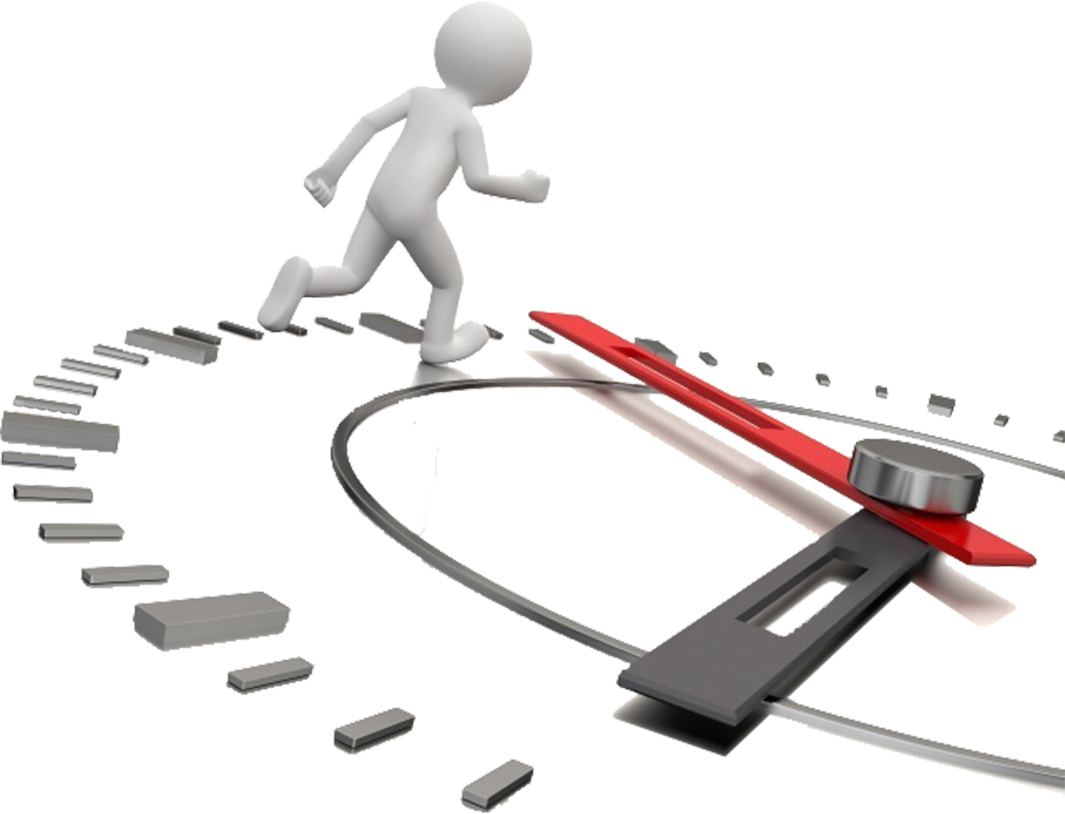 Correctly understand their own work and value, and correctly handle the relationship between suffering and pleasure, gain and loss, individual interests and collective interests.
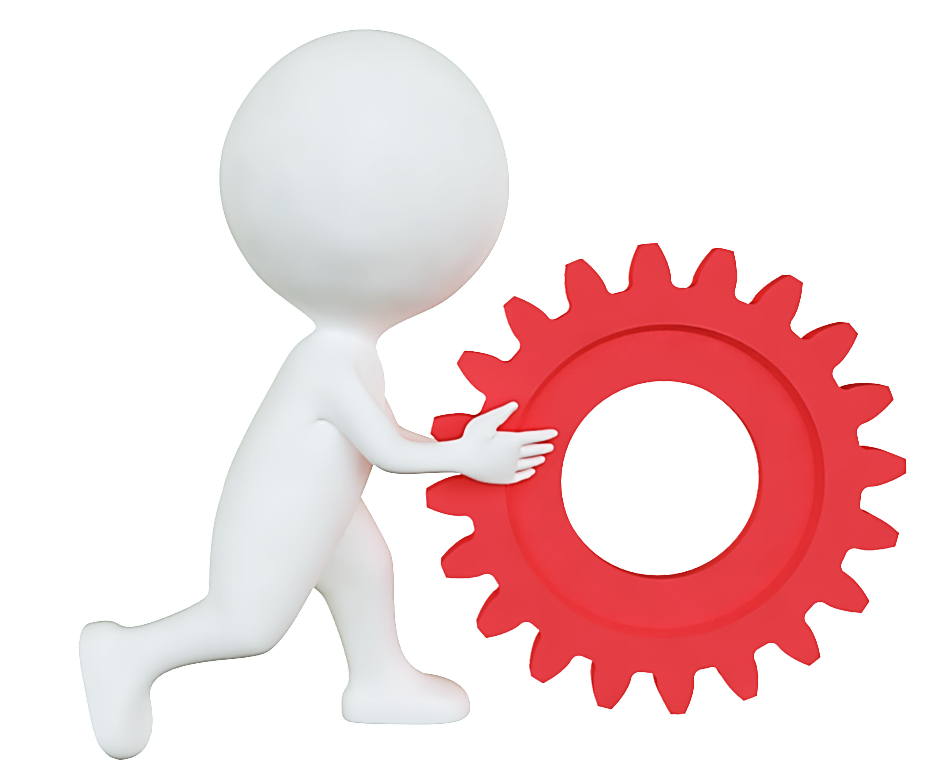 Conscientiously perform their duties and strive to do a good job in administrative management.
Assist leaders to do a good job in administrative management.
Earnestly do a good job in the writing, printing, information reporting and file management of materials to ensure timely writing and reporting.
Do a good job in sending, receiving, copying and copying various documents.
In short, I enjoy the joy of harvesting in my work, and I also find some existing problems in my work. I will continue to summarize and reflect, constantly spur myself and enrich my energy, improve my own quality and business level, in order to adapt to the times and the development of enterprises.
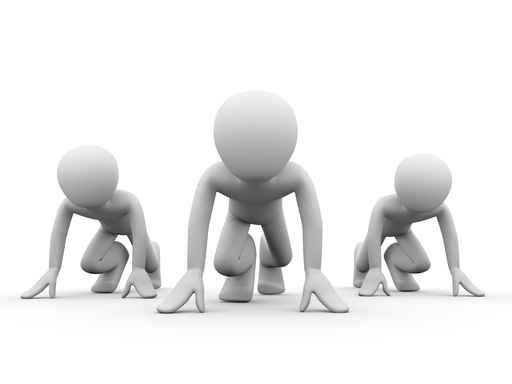 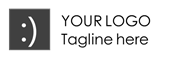 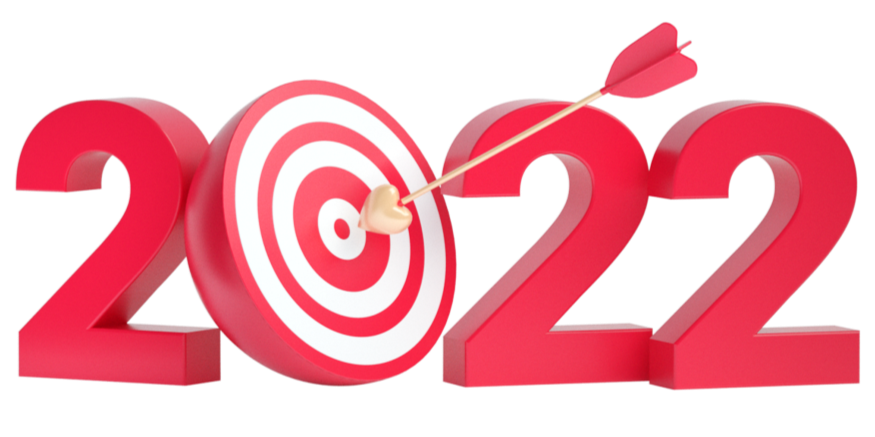 Time:
Thank you
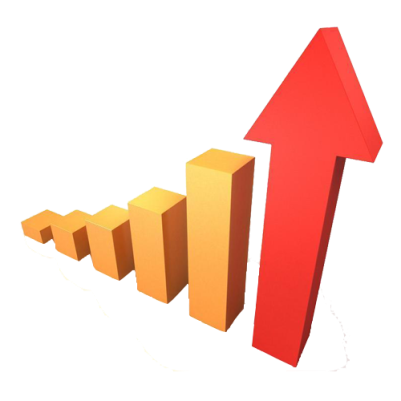 2022.11.19
https://www.freeppt7.com